Table 6 Details of the eclipsing binary systems from CCD 4, classified into the following categories:WUMa type (EW), ...
Mon Not R Astron Soc, Volume 358, Issue 3, April 2005, Pages 795–812, https://doi.org/10.1111/j.1365-2966.2005.08751.x
The content of this slide may be subject to copyright: please see the slide notes for details.
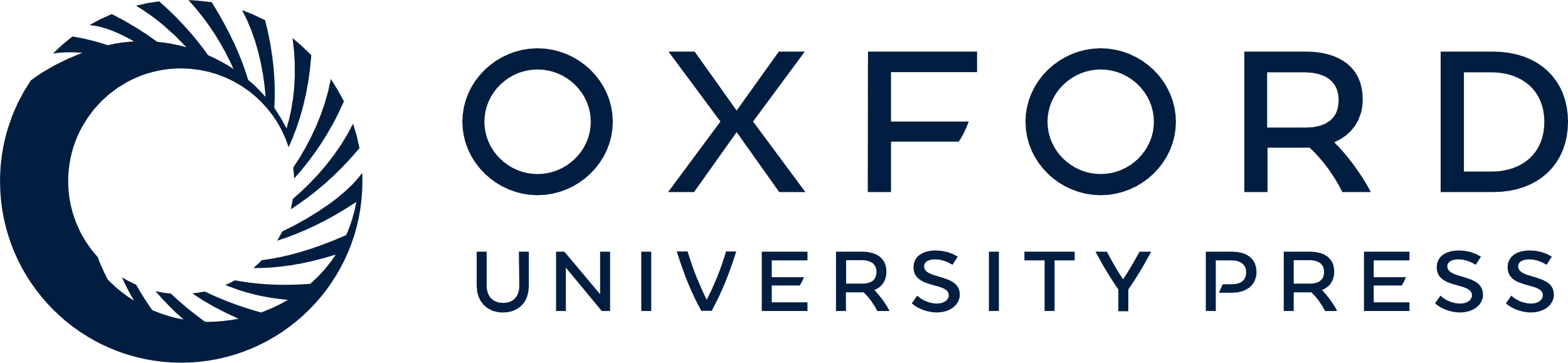 [Speaker Notes: Table 6 Details of the eclipsing binary systems from CCD 4, classified into the following categories:WUMa type (EW), Algol type (EA), β Lyrae type (EB) and RS CVn. The error on the last decimal place is given in brackets. Superscripts indicate the following: C close bright companions; F close to flaw in image, e.g. dead column, light leak or diffraction spike. The star's original identification number is given in brackets for reference.


Unless provided in the caption above, the following copyright applies to the content of this slide: © 2005 RAS]